МИНИСТЕРСТВО СЕЛЬСКОГО ХОЗЯЙСТВА РЕСПУБЛИКИ БАШКОРТОСТАН
ОБ ИТОГАХ РЕАЛИЗАЦИИ ГОСУДАРСТВЕННОЙ ПРОГРАММЫ «РАЗВИТИЕ СЕЛЬСКОГО ХОЗЯЙСТВА И РЕГУЛИРОВАНИЕ РЫНКОВ СЕЛЬСКОХОЗЯЙСТВЕННОЙ ПРОДУКЦИИ, СЫРЬЯ И ПРОДОВОЛЬСТВИЯ В РЕСПУБЛИКЕ БАШКОРТОСТАН» В 2018 ГОДУ
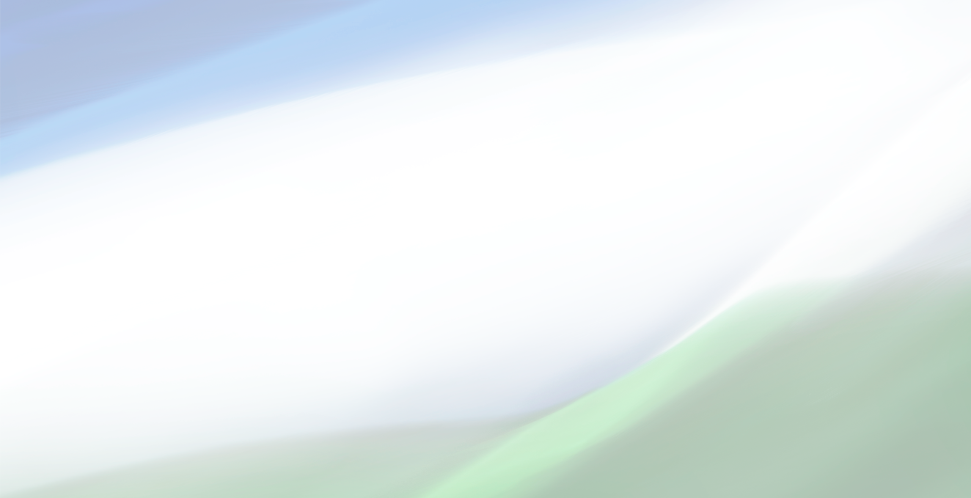 ФазрахмановИльшат Ильдусович
ЗАМЕСТИТЕЛЬ ПРЕМЬЕР-МИНИСТРА ПРАВИТЕЛЬСТВА РЕСПУБЛИКИ БАШКОРТОСТАН - МИНИСТР СЕЛЬСКОГО ХОЗЯЙСТВА РЕСПУБЛИКИ БАШКОРТОСТАН
ПРОИЗВОДСТВО ПРОДУКЦИИ СЕЛЬСКОГО ХОЗЯЙСТВА
2016
2017
2018
Производство продукции сельского хозяйства (в фактических ценах), млрд руб.
Индекс производства продукции животноводства, %
Индекс производства продукции сельского хозяйства, %
Индекс производства продукции растениеводства, %
Сахарная свекла (фабричная),тыс. тонн
Зерновые и зернобобовые культуры
 (в весе после доработки), тыс. тонн
Картофель, тыс. тонн
Семена подсолнечника
(в весе после доработки), тыс. тонн
ПРОИЗВОДСТВО ПРОДУКЦИИ РАСТЕНИЕВОДСТВА
127%
к индикатору
106,5%
к индикатору
118% к 2017г.
131%
 к 2017 г.
Скот и птица на убой (в живом весе), тыс. тонн
Удой молока на 1 корову в сельскохозяйственных организациях, кг
Молоко, тыс. тонн
ПРОИЗВОДСТВО ПРОДУКЦИИ ЖИВОТНОВОДСТВА
100,9%
к 2017 году
98% 
к 2017 году
СТРУКТУРА ПРОДУКЦИИ СЕЛЬСКОГО ХОЗЯЙСТВА
ПО КАТЕГОРИЯМ ХОЗЯЙСТВ, %
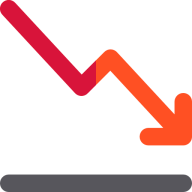 48,6%                  48,4%
млрд руб.
61,1
57,2
17,8
17,4
78,5
77,5
ГРАНТОВЫЕ ПРОГРАММЫ РАЗВИТИЯ ФЕРМЕРСКИХ ХОЗЯЙСТВ
ПОДДЕРЖКА НАЧИНАЮЩИХ ФЕРМЕРОВ
РАЗВИТИЕ СЕМЕЙНЫХ ЖИВОТНОВОДЧЕСКИХ ФЕРМ НА БАЗЕ К(Ф)Х
ПОДДЕРЖКА НАЧИНАЮЩИХ ФЕРМЕРОВ
РАЗВИТИЕ СЕМЕЙНЫХ ЖИВОТНОВОДЧЕСКИХ ФЕРМ НА БАЗЕ К(Ф)Х
Приобретено:
1028 ед. техники и оборудования;
686 ед. тракторов; 
2900 гол. крупного и мелкого скота;
4500 гол. птицы
914 шт. пчелосемей
ПОДДЕРЖКА НАЧИНАЮЩИХ ФЕРМЕРОВ
РАЗВИТИЕ СЕМЕЙНЫХ ЖИВОТНОВОДЧЕСКИХ ФЕРМ НА БАЗЕ К(Ф)Х
Приобретено:
515 ед. техники и оборудования;
в т.ч. 115 ед. тракторов; 
6435 гол. крупного и мелкого скота;
3300 гол. птицы
Приобретено:
1028 ед. техники и оборудования;
686 ед. тракторов; 
2900 гол. крупного и мелкого скота;
4500 гол. птицы
914 шт. пчелосемей
Приобретено:
515 ед. техники и оборудования;
в т.ч. 115 ед. тракторов; 
6435 гол. крупного и мелкого скота;
3300 гол. птицы
Приобретено:
1028 ед. техники и оборудования;
686 ед. тракторов; 
2900 гол. крупного и мелкого скота;
4500 гол. птицы
914 шт. пчелосемей
Приобретено:
515 ед. техники и оборудования;
в т.ч. 115 ед. тракторов; 
6435 гол. крупного и мелкого скота;
3300 гол. птицы
ПРОГРАММЫ ПОДДЕРЖКИ СЕЛЬСКОХОЗЯЙСТВЕННОЙ КООПЕРАЦИИ
РАЗВИТИЕ МАТЕРИАЛЬНО-ТЕХНИЧЕСКОЙ БАЗЫ СЕЛЬСКОХОЗЯЙСТВЕННЫХ ПОТРЕБИТЕЛЬСКИХ КООПЕРАТИВОВ
ДОХОДОГЕНЕРИРУЮЩИЕ ПРОЕКТЫ, ОСНОВАННЫЕ НА ГРАЖДАНСКИХ ИНИЦИАТИВАХ, ПО СОЗДАНИЮ СЕЛЬСКОХОЗЯЙСТВЕННЫХ ПОТРЕБИТЕЛЬСКИХ КООПЕРАТИВОВ
Приобретено:
43 ед. оборудования и техники для производственных объектов;
366 ед. специализированного транспорта, фургонов, прицепов, контейнеров для перевозки.
ПРИОБРЕТЕНИЕ СЕЛЬСКОХОЗЯЙСТВЕННОЙ ТЕХНИКИ
В рамках республиканских программ в области технической модернизации АПК
Объем работ по ремонту техники в ремонтных предприятиях республики
В рамках федеральной
программы «Субсидирование производителей техники»
В 2018 г. доведено 89 млн руб.
7 205
1 485
млн руб.
млн руб.
млн руб.
в т.ч. лизинг
ВСЕГО ВЫПЛАЧЕНО СУБСИДИЙ 8,7 МЛРД. РУБЛЕЙ, 29 % К ОБЪЕМУ ЗАКУПОК
РАЗВИТИЕ СЕЛЬСКИХ ТЕРРИТОРИЙ
В 2018 году:
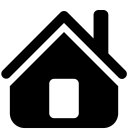 490 семей получили Свидетельства о предоставлении социальной выплаты на строительство (приобретение) жилья в сельской местности (в том числе 362 – молодые семьи и молодые специалисты)
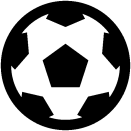 по 5 проектам (строительство спортивных площадок в 4 муниципальных районах) оказана грантовая поддержка местных инициатив граждан, проживающих в сельской местности
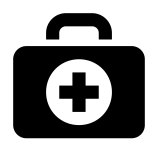 построены 4 фельдшерско-акушерских пункта
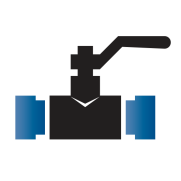 введено:
- 34 км газопроводов в 11 населенных пунктах;
- 49 км водопроводов в 11 населенных пунктах.
завершена реализация 1 проекта комплексной компактной застройки
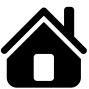 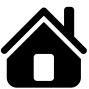 ТЕМПЫ РОСТА ПРОИЗВОДСТВА ПИЩЕВЫХ ПРОДУКТОВ 
В РЕСПУБЛИКЕ БАШКОРТОСТАН В 2018 ГОДУ
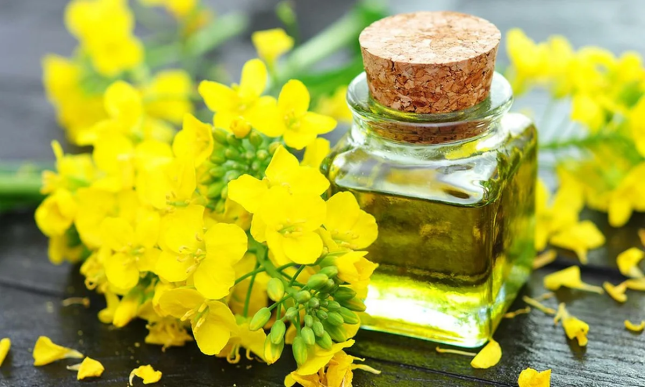 Молоко, кроме сырого
сыры
сахар
полуфабрикаты мясные
масло нерафинированное
Масло рапсовое